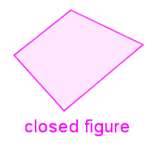 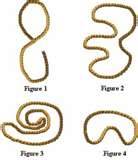 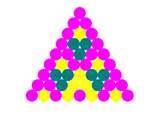 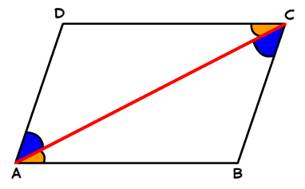 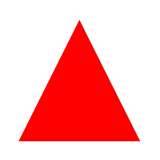 1
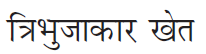 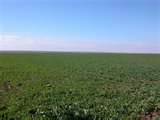 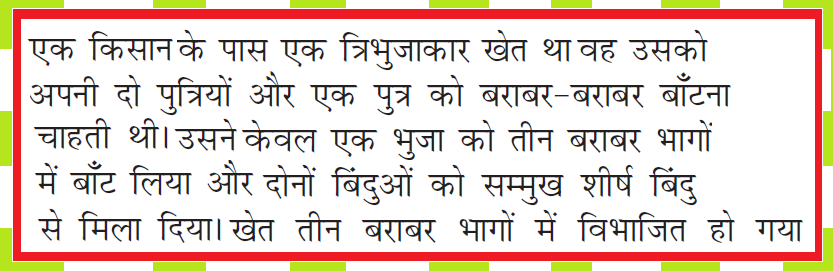 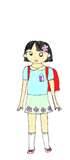 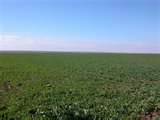 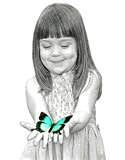 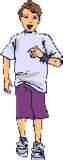 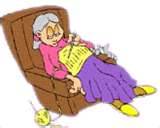 2
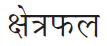 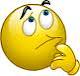 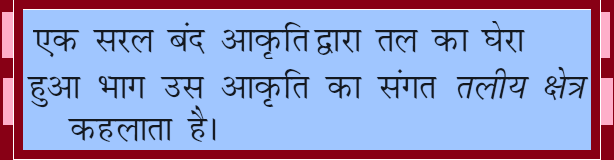 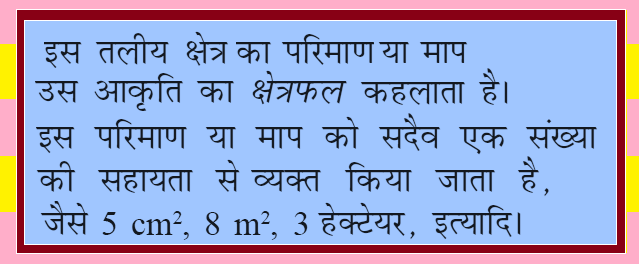 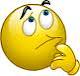 3
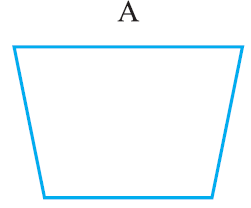 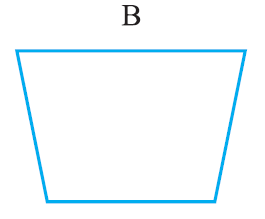 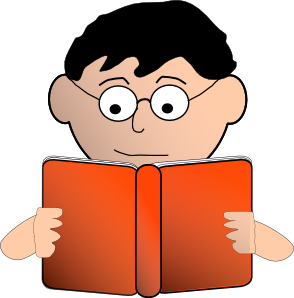 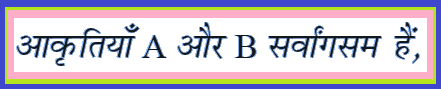 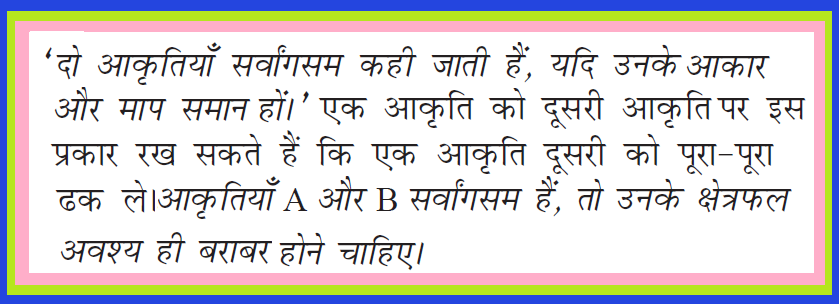 4
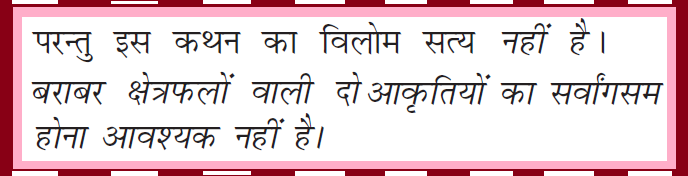 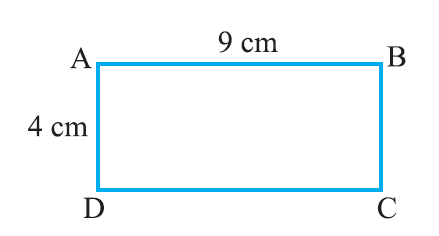 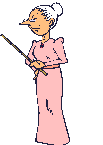 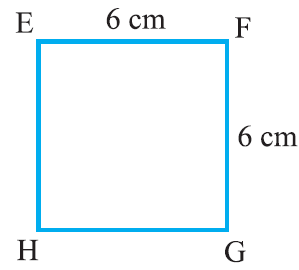 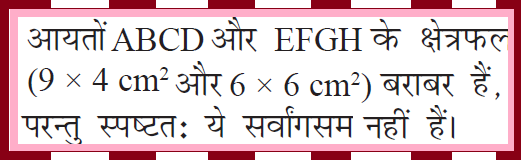 5
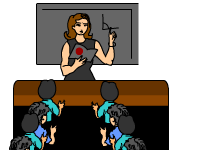 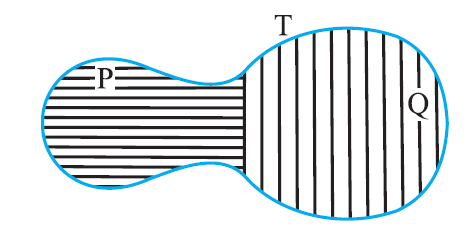 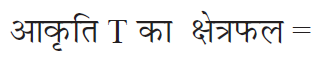 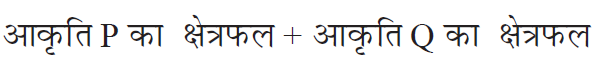 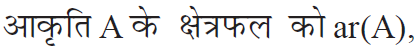 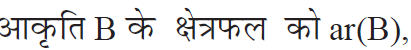 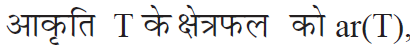 6
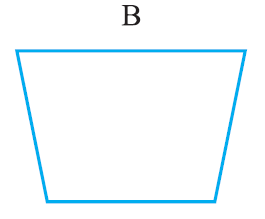 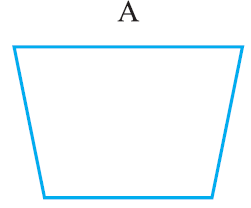 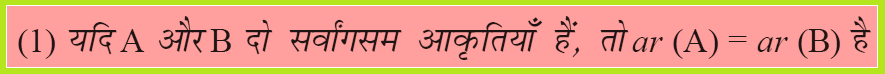 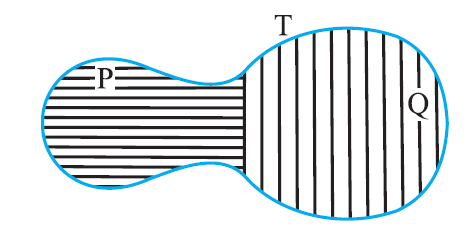 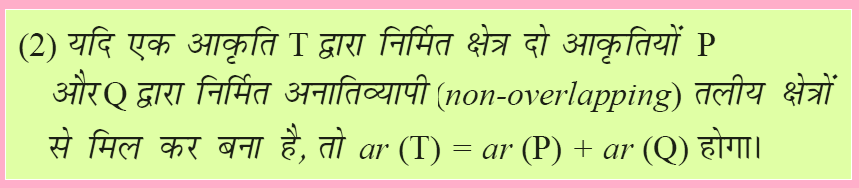 7
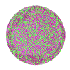 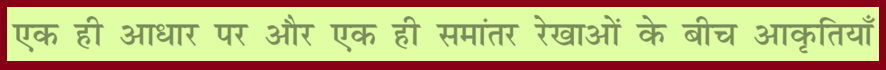 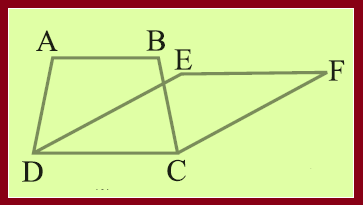 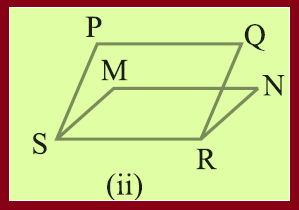 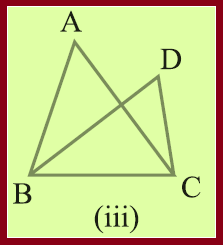 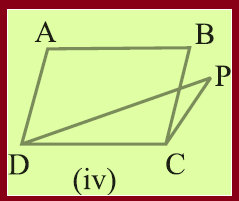 8
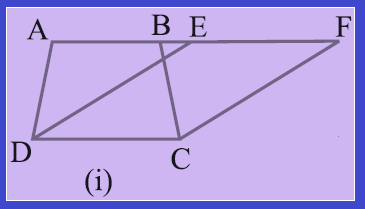 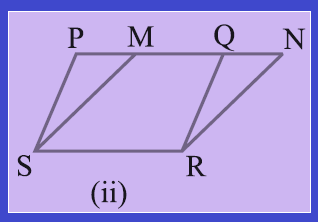 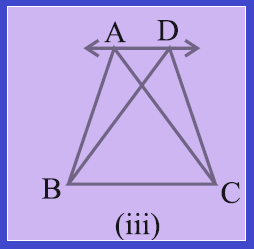 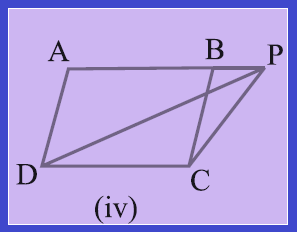 9
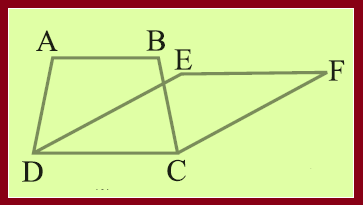 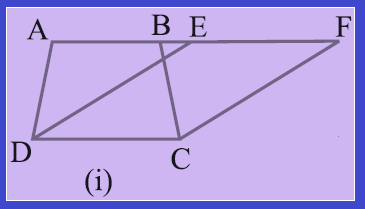 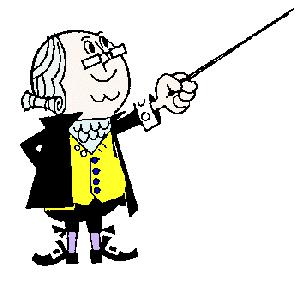 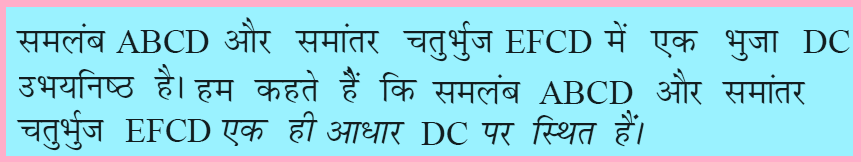 10
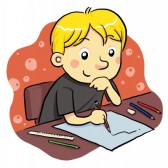 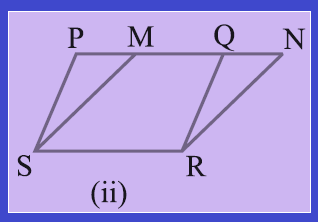 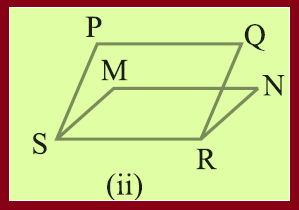 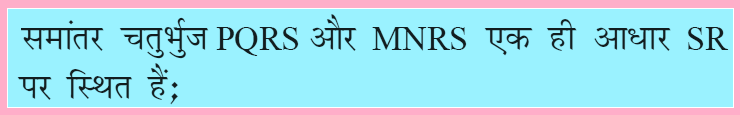 11
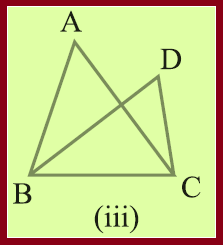 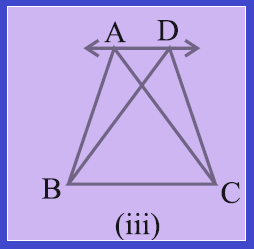 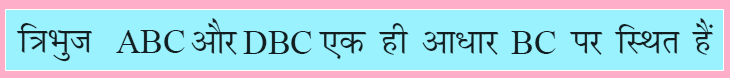 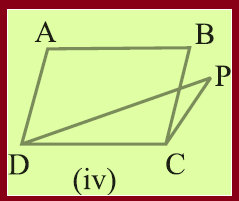 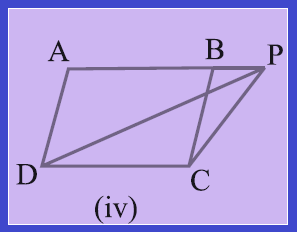 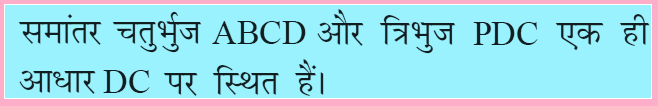 12
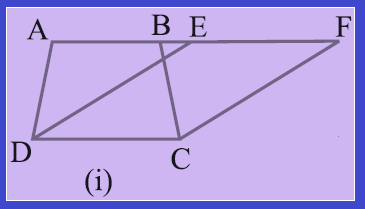 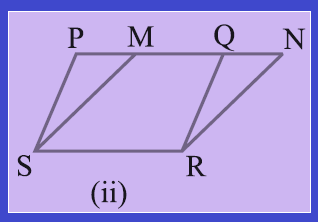 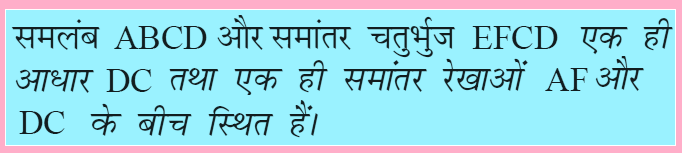 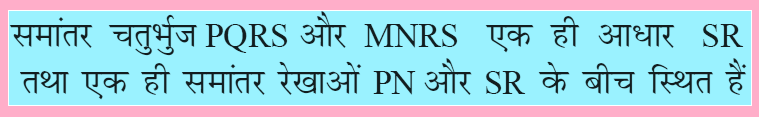 13
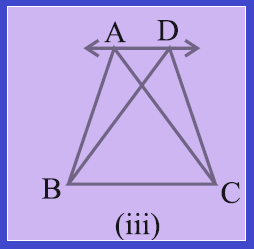 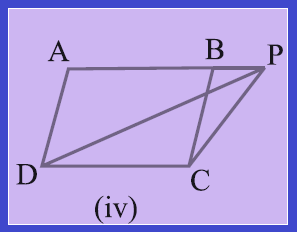 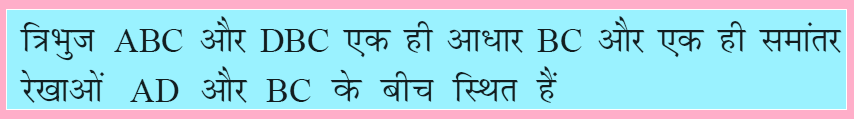 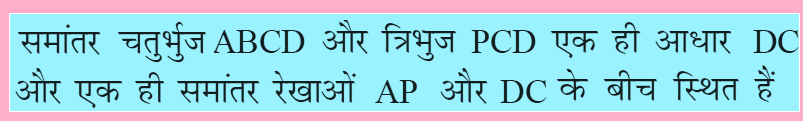 14
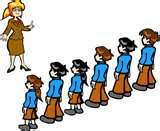 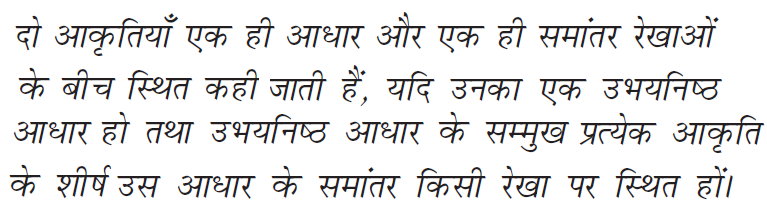 15
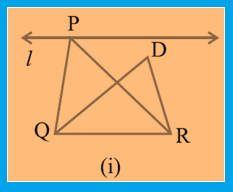 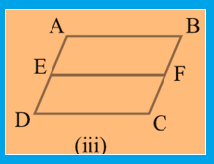 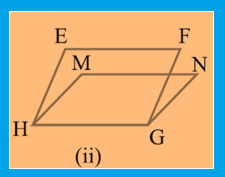 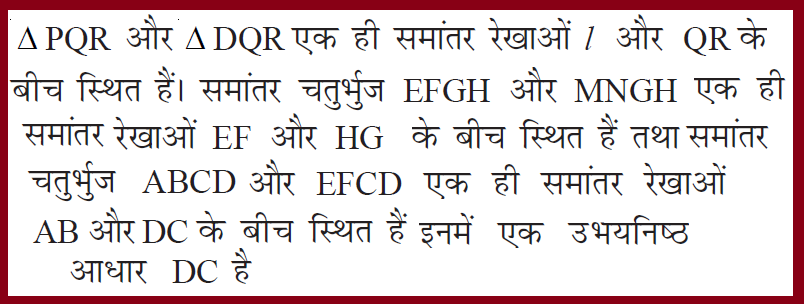 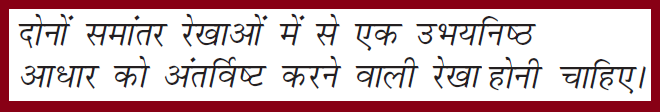 16
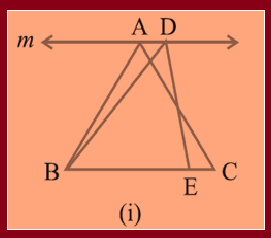 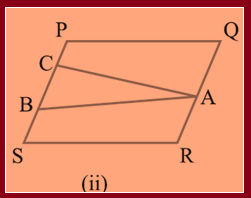 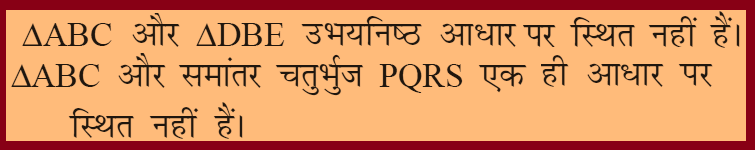 17
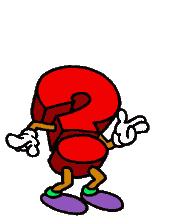 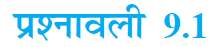 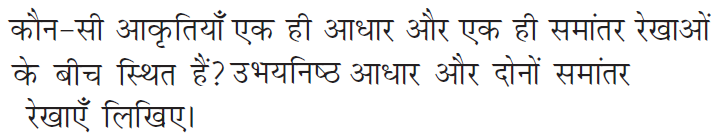 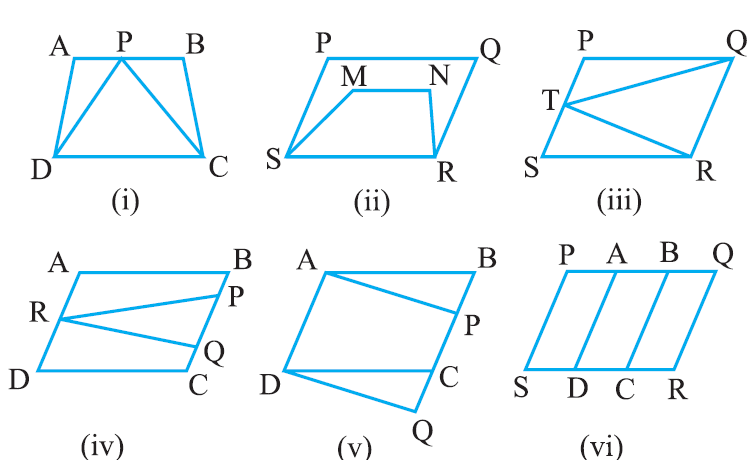 18
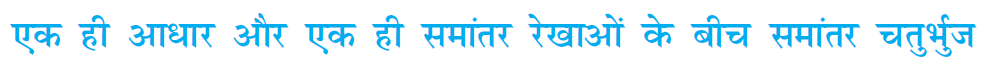 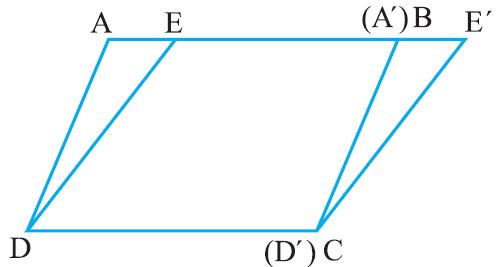 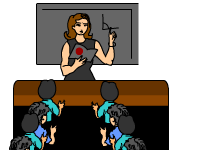 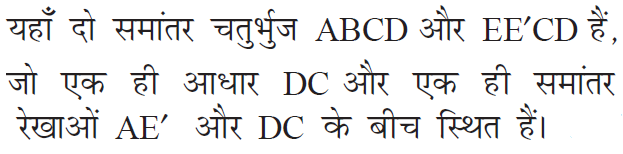 19
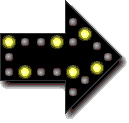 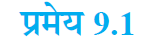 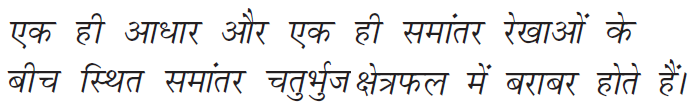 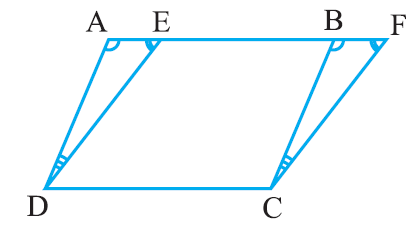 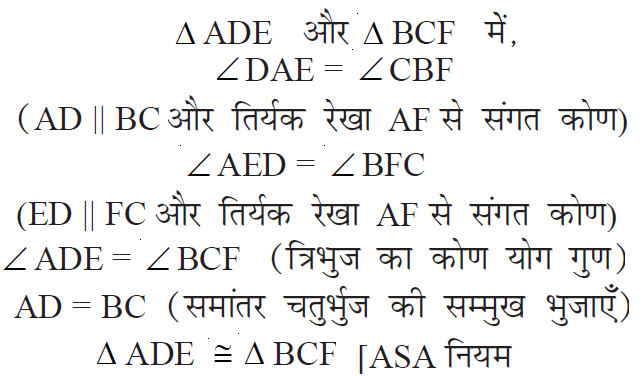 20
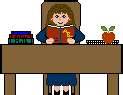 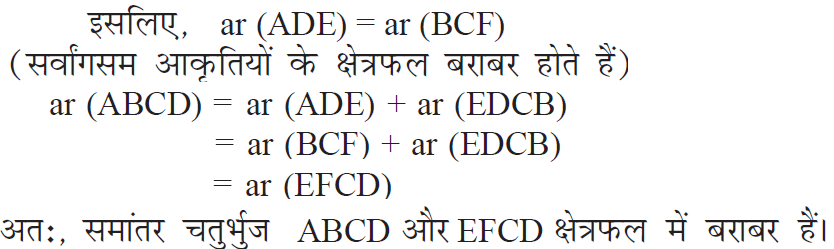 21
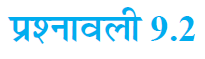 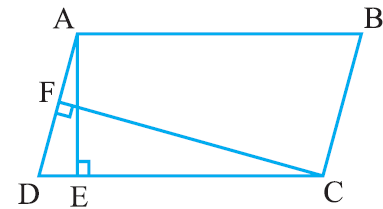 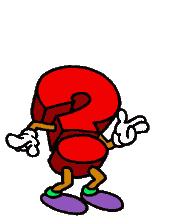 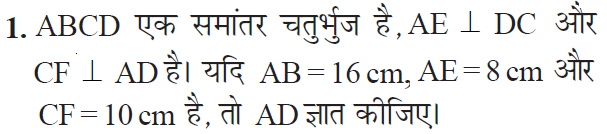 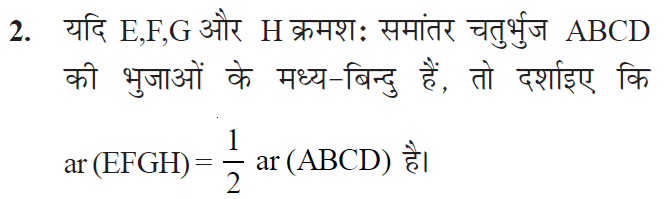 22
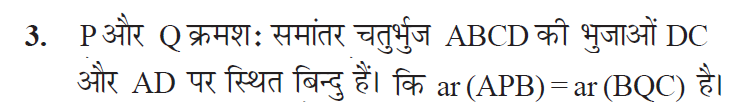 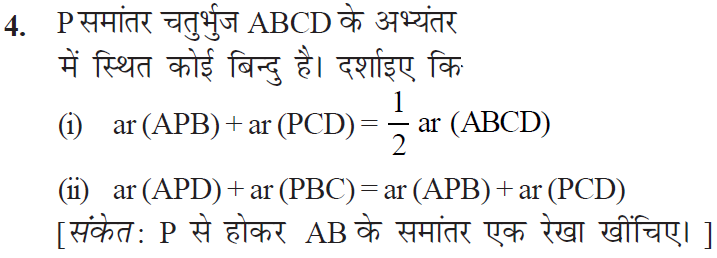 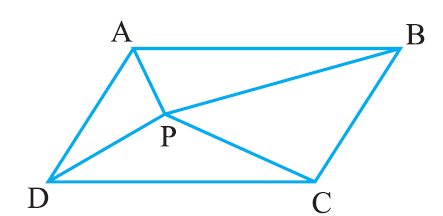 23
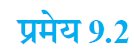 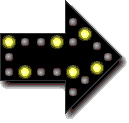 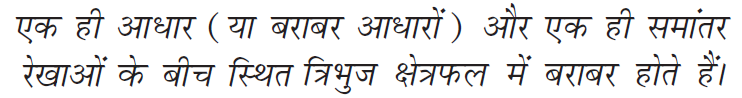 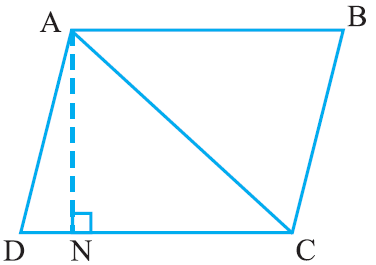 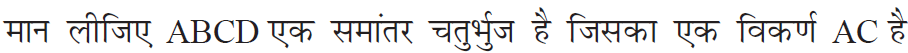 24
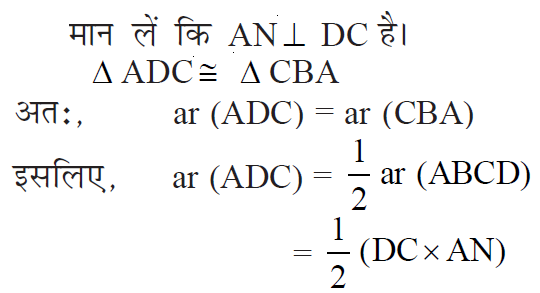 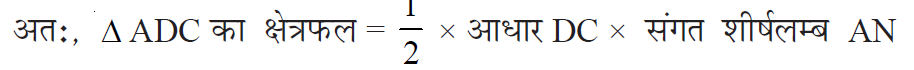 =1/2 X  AB XAN
=ar(CBA)
25
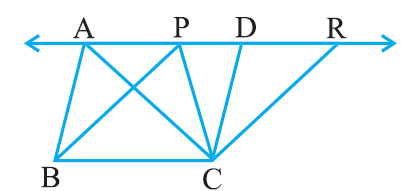 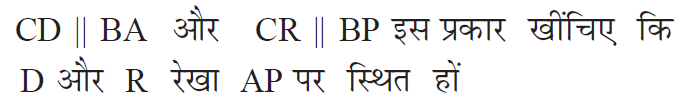 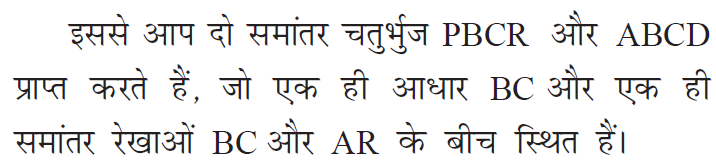 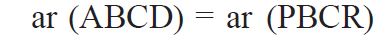 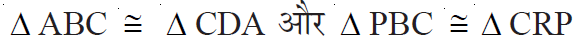 26
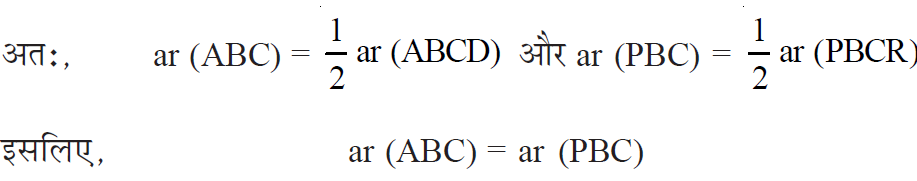 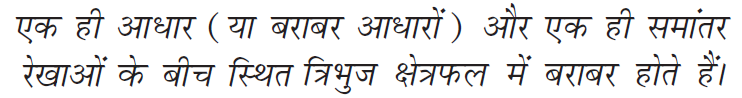 27
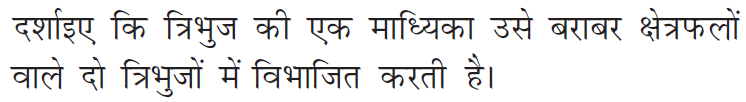 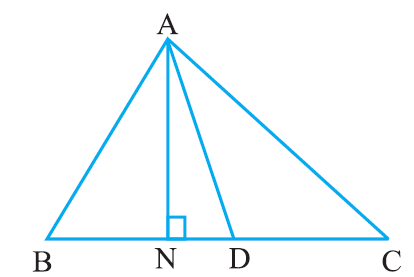 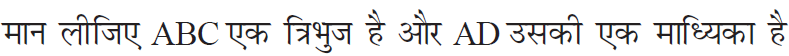 हम यह दर्शाना चाहते हैं
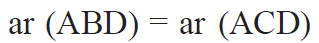 28
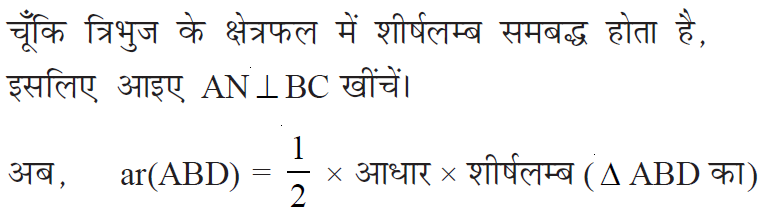 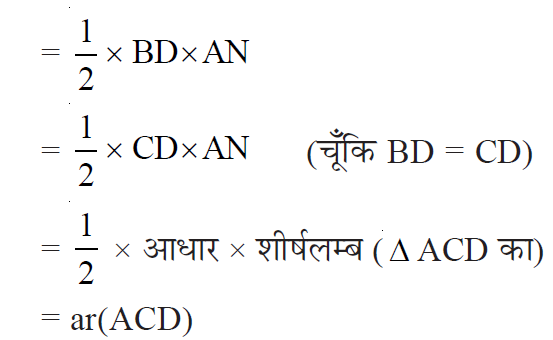 29
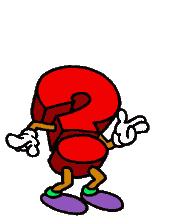 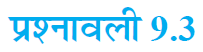 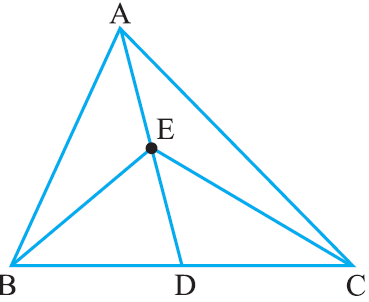 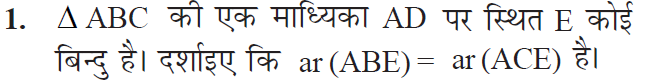 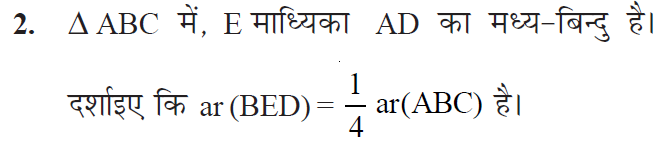 30
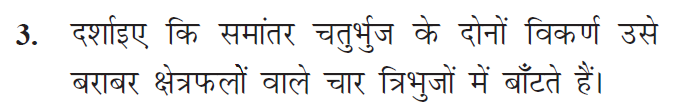 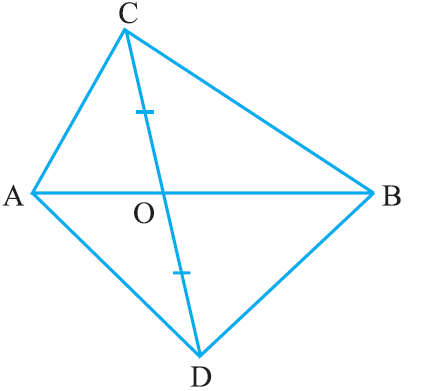 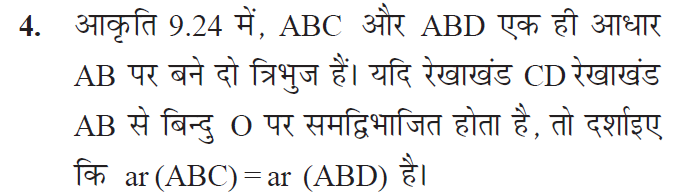 31
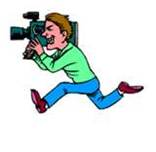 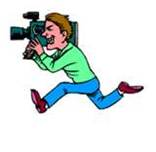 32
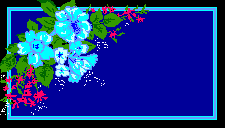 33
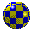 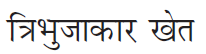 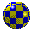 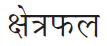 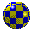 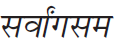 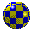 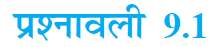 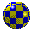 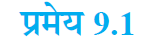 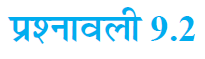 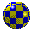 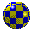 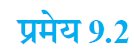 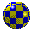 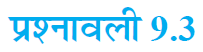 34